Hearing and Sound
Objective
How do your ears receive sound?
What is the relationship between sound production and reception?

6.P.1.3
Let’s review our homework
Terminology for you   (notes!!!)
Hertz - one complete wave (cycle per second)
Hertz determines pitch and is measured by frequency
High frequency = High Pitch - amount of waves
Amplitude  - volume Height of waves
Decibels - The unit we use to determine the intensity or loudness of a sound
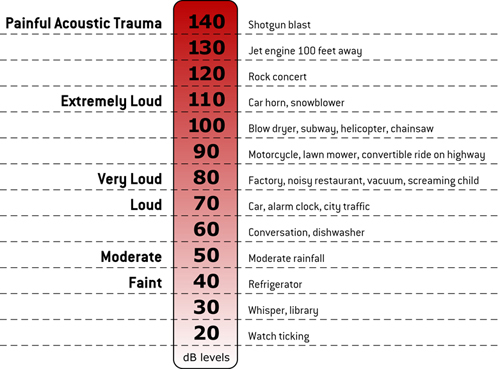 Instruments
cgp 5023
How do you produce sound
Your vocal cords in your voice box (larynx) tense up and draw close together when you are about to speak.
Air is pushed against the cords causing them to vibrate
This vibration causes sound waves

How vocal chords work 5.40

Singing quartet 3.14
Now that you know how sounds are produced, how do we hear them?
3.26 video

6.44 more complete

5.04 NASA
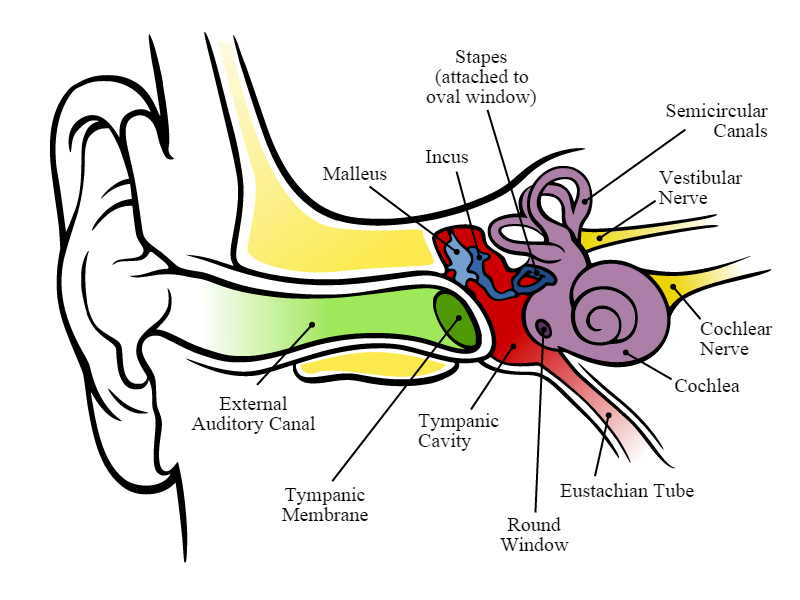 What can we hear
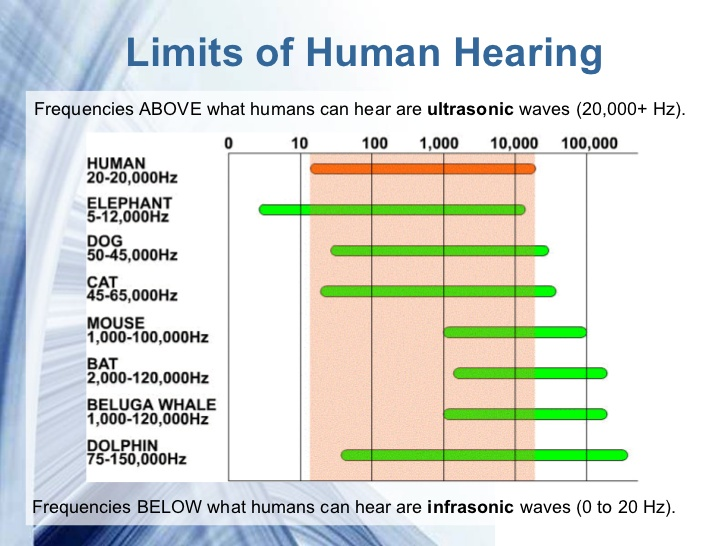 How old are your ears?
1.37
Hearing test
with frequency waves
Homework
Read C52 - C63
Answer questions 11 - 19 on page C67
extensions
Mr Parr 3.19
Can you trust your ears 3.29
animusic 3.28
Bill Nye 31 mins
Credits
https://www.google.com/search?q=diagram+of+the+ear&espv=2&biw=1920&bih=919&tbm=isch&imgil=gGTArUnMZEdsQM%253A%253BtshBcG5miu8SMM%253Bhttps%25253A%25252F%25252Fcommons.wikimedia.org%25252Fwiki%25252FFile%25253AAnatomy_of_the_Human_Ear_en.svg&source=iu&pf=m&fir=gGTArUnMZEdsQM%253A%252CtshBcG5miu8SMM%252C_&dpr=1&usg=__iQIKM840FAEGNSPuB6SvrYjSiow%3D&ved=0CDAQyjdqFQoTCMmQmLqL_8gCFUpJJgodHKULgQ&ei=wVY-VomsDsqSmQGcyq6ICA#imgrc=gGTArUnMZEdsQM%3A&usg=__iQIKM840FAEGNSPuB6SvrYjSiow%3D - ear diagram
https://www.google.com/search?q=image+of+decibels&espv=2&biw=1920&bih=919&tbm=isch&imgil=0wsYk5KUACNYLM%253A%253B89C8EZ0Fb0e8gM%253Bhttp%25253A%25252F%25252Fwww.noisemonitoringservices.com%25252Fdecibels-explained%25252F&source=iu&pf=m&fir=0wsYk5KUACNYLM%253A%252C89C8EZ0Fb0e8gM%252C_&usg=__OIVGHsHwxL8JO8dhDs0p_VsooMo%3D&ved=0CDkQyjdqFQoTCMrc-cOS_8gCFUvrJgodyaQDtA&ei=LF4-VsqWLsvWmwHJyY6gCw#imgrc=0wsYk5KUACNYLM%3A&usg=__OIVGHsHwxL8JO8dhDs0p_VsooMo%3D - decibles